Infantile gastroesophageal reflux
Haitham Al-dmour, md
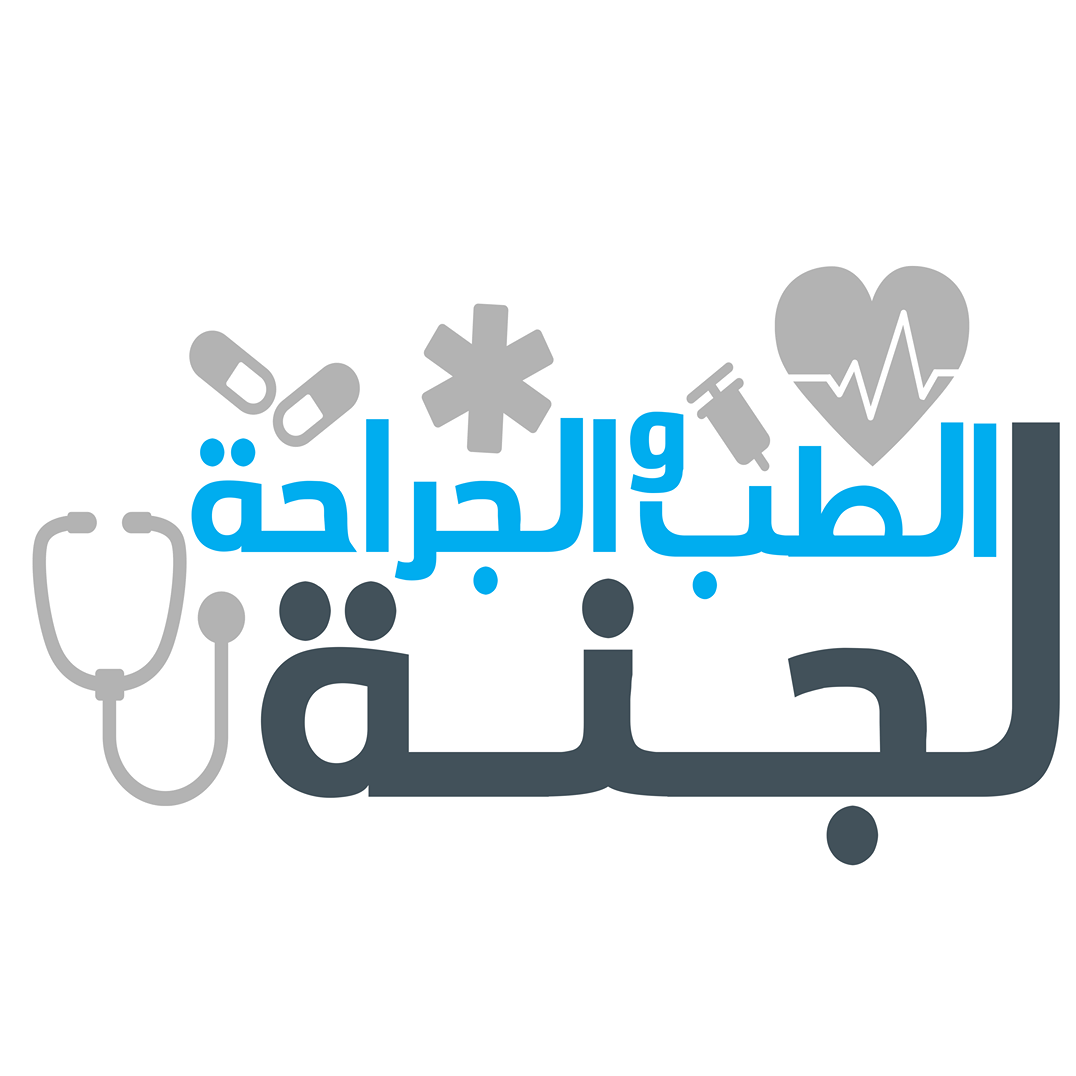 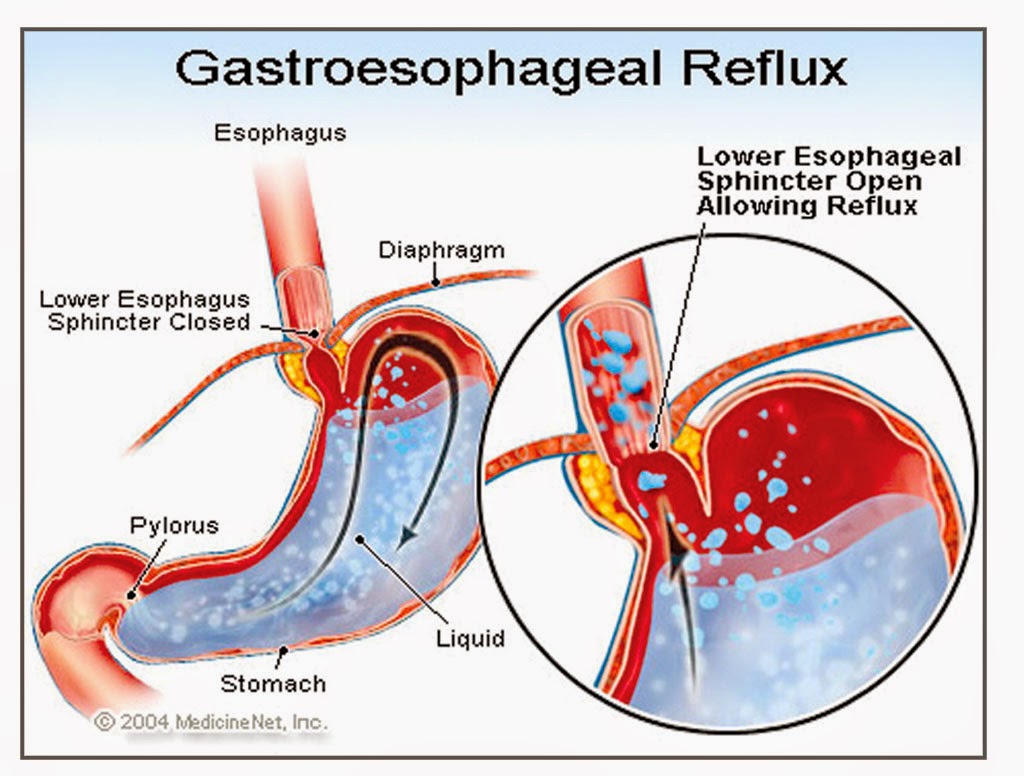 تبييض الطالب:رائد علي
Definitions
GER: return of gastric contents into the esophagus


GERD: when reflux associated with complication, as FTT, recurrent pneumonia, esophagitis, strictures, etc
physiological
pathological
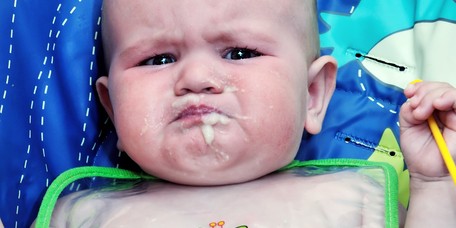 Definition
Regurgitation “spitting up”: effortless passage of gastric content to the mouth and pharynx

Vomiting: forceful expulsion of gastric contents out of the mouth.
W physiological reflux
Defintions
GER
GERD
Secondary GERD
Caused secondary to other D
GER is common
½ of infants less than 3 months vomits at least once daily

2/3 of infants by age of 4 months

By 12 months only 5% of infants
Usually a mother comes complaining that her child has repeated vomiting after feeds in 10-15 min, no complications, normal growth and weight ,early onset
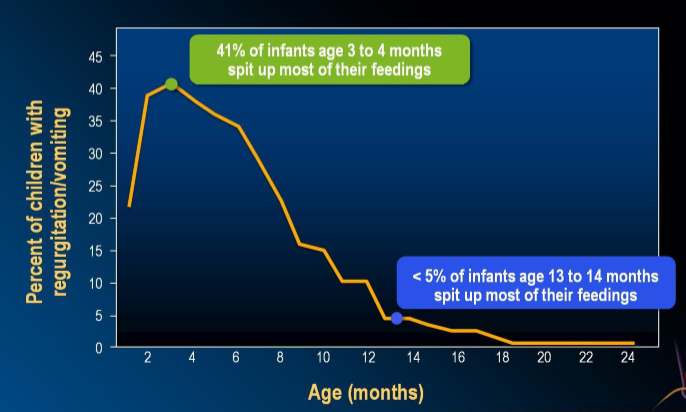 Pathophysiology
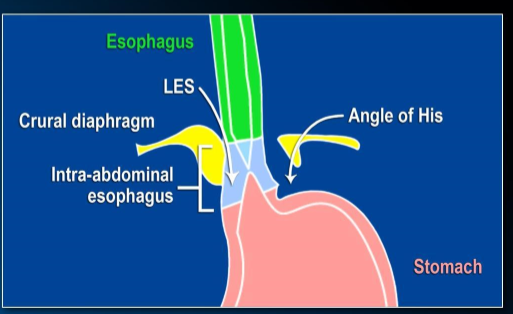 [Speaker Notes: Obtuse]
Pathophysiology
LES in infants is very short <1 cm. In adults, the LES ranges from 3-6 cm
  
LES in infants is located more superiorly than in adults and is subjected to negative intrathoracic pressure during inspiration

The LES lengthens and moves more inferiorly during the first year of life
Overinflation as in asthma and CF
Pathophysiology in next slides
Pathophysiology
GER results from relaxation of the lower esophageal sphincter (LES). 
In healthy infants and children, relaxation of the LES is transient. In infants, gastric distention associated with large volume feeds portends more frequent transient LES relaxations. 

Delayed gastric emptying also can increase the frequency of transient LES relaxations. Esophageal clearance and mucosal defense (secretions) play a signiﬁcant role in prevention of esophagitis. 

In neurologically impaired children, decreased basal LES tone also is likely to contribute to GER.
Hiatus hernia,TEF decrease esophageal clearance
As in CP(most common complaint is aspiration and it’s the cause of admission) , drugs as diazepam
Most of the infantile reflux is NON acidic reflux : formula
Cuz milk is alkaline!!
Symptoms of GER
Regurgitation ‘Happy spitter’

GERD associated with failure to thrive, feeding difﬁculties, or irritability, the most common symptom noted by caregivers

In older children, heartburn, regurgitation, and epigastric pain are the most common signs associated with GERD.
Chronic regurge  inflammation (esophagitis) pain
Irritability is common complain in infant less than 3 month ,and most common cause is infantile colic (diagnosis of exclusion  )

DDx of irritability + crying 
Meningitis 
Sepsis
UTI
Ear pain 
Trauma 
Hernia
You have to rule out sepsis    and major infection    (meningitis)
Other DDX:
-cow milk protein allergy (usually come with chronic diarrhea )
-GERD
Intestinal obstruction (intrussupetion)
otitis media
(fractures, burns)
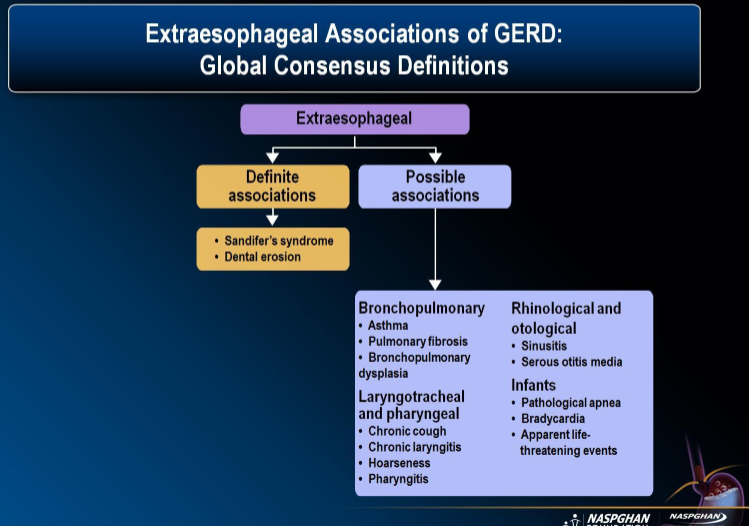 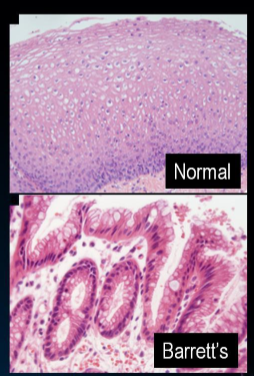 GIT
Reflux esophagitis
Frequency and severity of symptoms does not predict development of esophagitis
Barrett esophagus
Rare in pediatric 
0.25% of endoscpies of pediatrics
1-3% progress to adenocarinoma 
Familial

 Esphageal stricture 5%
Metaplasia: Squamous epithelium converted to columnar
Usually familial
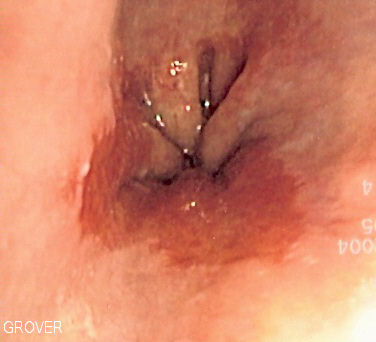 Respiratory
Pneumonia

Asthma
Upper airway symptoms
chemical pneumonitis due to aspiration of gastric content superimposed bacterial infectionpnemonia
(stridor, croup, ) due to vagal stimulation
Asthma
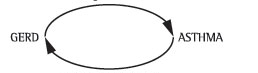 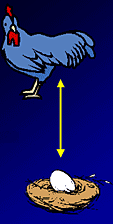 Does GERD cause asthma?
Aspiration to lungs and hyperresponsiveness
Vagal mediated bronchial spasm


Doses asthma cause GERD?
High negative intrathoracic pressure, LES relaxation
Increased abdominal pressure
Drugs
They found that giving PPI relieves asthma symptoms
Family think that the child is dead and suddenly he becomes better
apparent life-threatening event
New name: brief , resolved , unexplained event (BRUE)
ALTE
Rarely caused my GERD
If only one episode and no risk factors to other medical conditions: free Hx premature  just observative , ALTE

If more than one episode or family hx (brother has epilepsy )or pt has risk fxtrs of seizures  as developmental delay them the  patient most likely has  seizures or family history of  murmur,risk fxrs in pt = cardiac cause . Not ALTE
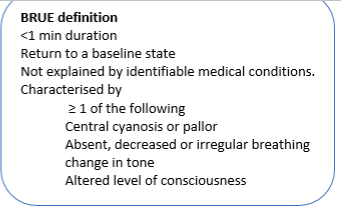 Dental erosion
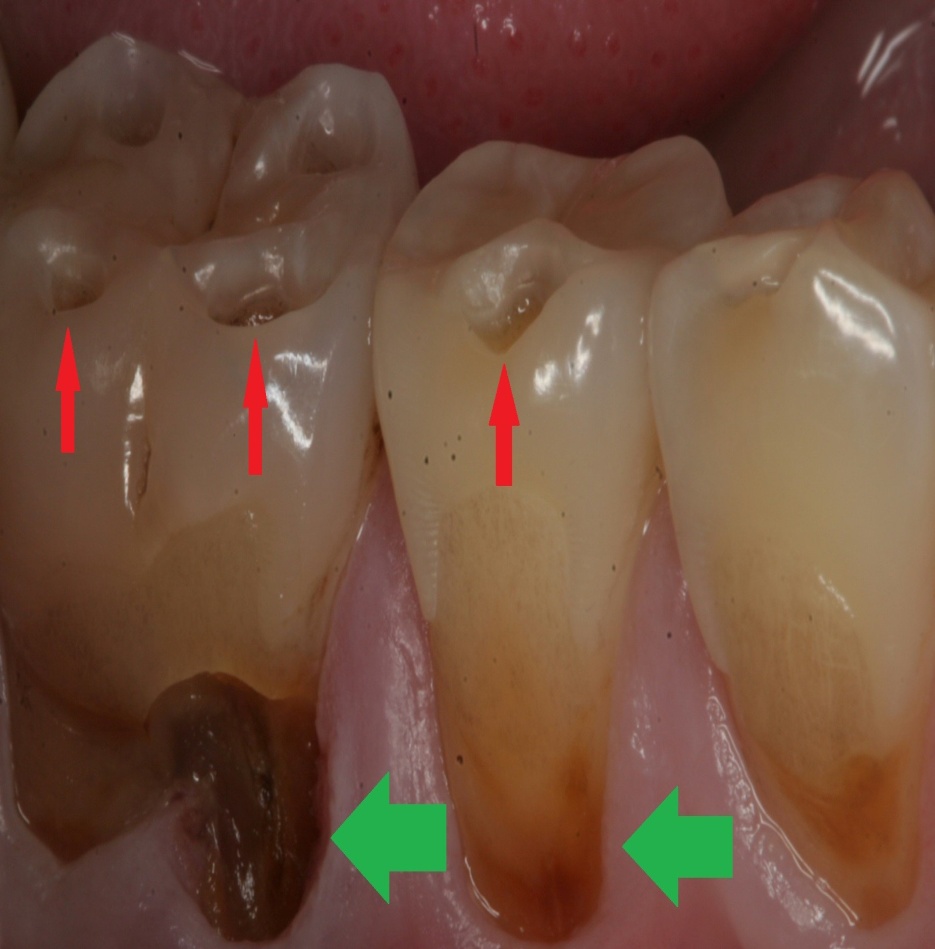 Sandifer syndrome = GERD + opsthatnous  position
Vagal reflex
Responds to acid supression
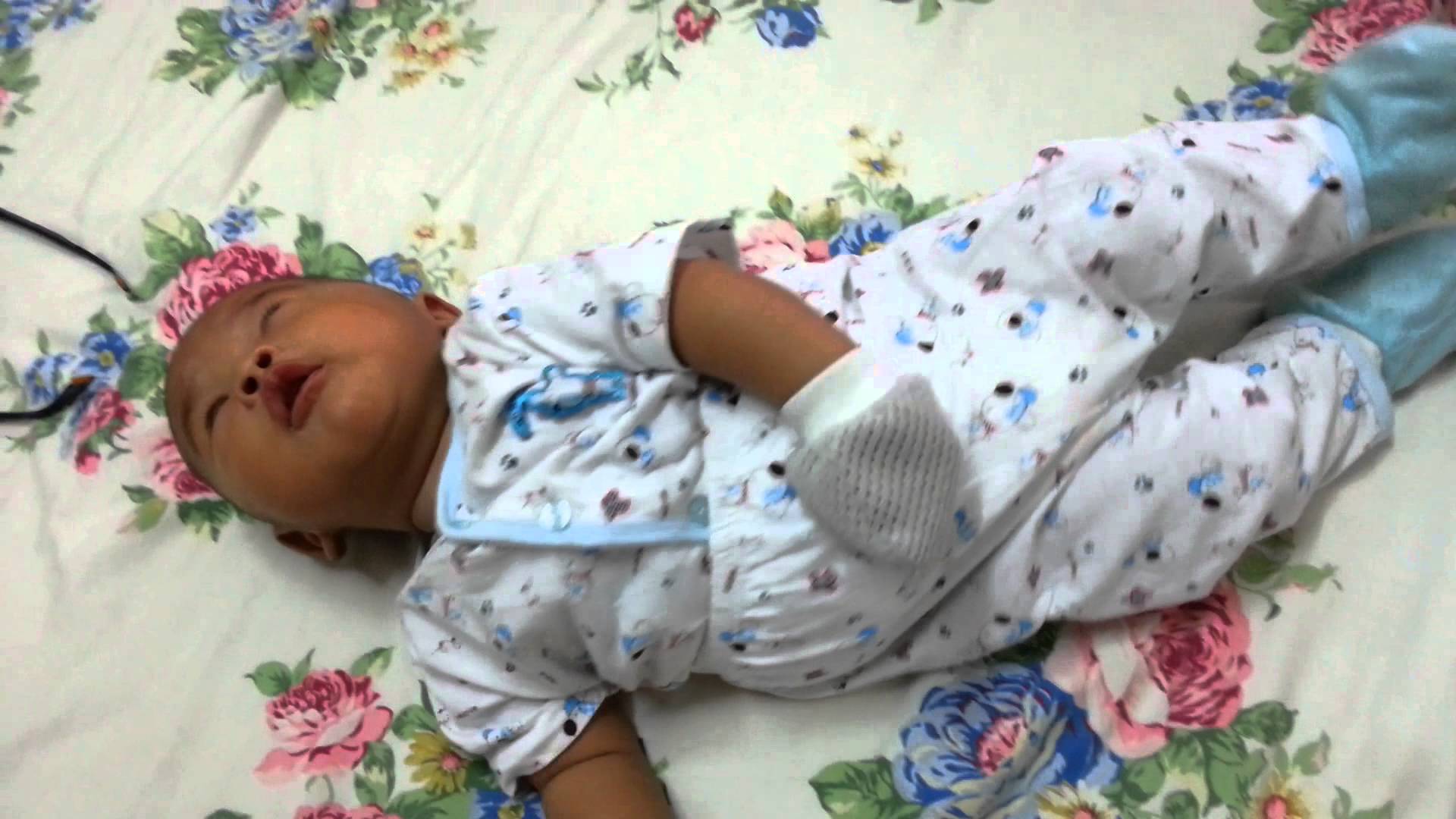 Usually seen in GERD pt ass. With CP and chronic  neurological disorder
Differential Diagnosis
Esp. in early morning
In aura
typical for whooping cough ,pertussis = recurrent bouts of cough end by vomiting or cyanoses or flushed \now we don’t see pertussis cuz of vaccination , but we see pertussis like cough viral infection
Esp. if lower lobe
Cuz of uremia
vomit immediately after or while feeding, child is overweight VS reflux
Mother feels that her child is not full so feeds him more . Management: small volume feeds, more frequent
DDx of vomiting
Depends on age
1-Infection
Sepsis

Meningitis

Gastroenteritis 

Urinary tract infection 

 Otitis media
pt <3months :non specific symptoms , vomiting , diarrhea, respiratory sym , fever , hypothermia, decreased activity, cry , irritability
(fever , headache, vomiting)
mainly diarrhea , ass. With vomiting , Abdominal pain
especially upper urinary tract infection (pyelonephritis)=vomiting , bd.pain , fever, cystitis  or lower UTI = urinary symptoms
(fever , otalgia , vomiting , diarrhea )
2- Anatomic/Obstructive (surgical) 
Foreign body 
Pyloric stenosis


Malrotation 

Intussusception
in esophagus or  GI tract
(age of presentation (3-4week up to 4 months\non-bilious , forceful vomiting  projectile VS GER\urge to feed  after vomiting \metabolic alkalosis, hypokalemia, hypochloremia olive-mass = pathognomonic but absence doesn’t exclude )\Tx : surgical
volvulus or any intestinal obstruction causes bilious vomiting , constipation , barium meal diagnosis , tx : surgical
1-primary : age< 2 years , peak  8-9 months \vomiting , intermittent Abd. Pain , sustained leg elevation during the attack, appear normal btw episodes of attacks , current-jelly stool) \diagnosed by US , barium meal (diagnostic+theraputic) … 2- secondary : age>2 years , ass. With congenital intestinal anomaly , lymphoma\most commonly at ileocecal junction
Gastrointestinal 
Eosinophilic  esophagitis 

Pill esophagitis   
Infectious esophagitis 
Achalasia 
Hepatitis 
Pancreatitis
allergic reaction of esophagus to some food ,vomiting , chest pain , Abd. Pain \ management: avoid allergic food / dx by endoscopy biopsy (eosinophils in submucosa))
chronic medication ,acne medications after puberty
mainly in immunocompromised, after chemotherapy caused by CMV,EBV,HIV,fungus
rare in children
vomiting , jaundice , Abd. Pain \\ may come just chronic vomiting =think about hepatitis, atypical presentation
mainly first time :the cause is idiopathic, post viral if recurrent think of 2ny cause).
Metabolic
galactosemia 

fructosemia 

Urea cycle defects

congenital adrenal hyperplasia
Bilateral Cataracts, defect in galactose metabolism
After5-10 d of birth
Hypogycemia,hepatomegally
>6m, weaning and food fruits, could be before if mothers give sugar w water to jaundice pt or to gain weight
Few days after birth , RS alkalosis ,high ammonia ,early onset vomiting seizure
Salt wasting (hypo Na) vomiting even it pt doesnt have ambigios genetalia
Diagnosis
The history and examination alone may be sufficient to diagnose benign GER

Investigations are reserved for infants and children who have complications related to GERD and to evaluate for other causes of vomiting.
History and exam
Usually not reflux
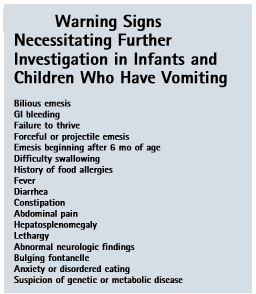 Vomitting
Age of onset
Bile stained
Forceful or effortless
Fever 
Feeding history
Past medical history 
Prematurity
Neurologic problems,
Growth or developmental
Food allergy
Growth parameters
A thorough examination
Reflux early onset
obstruction not reflux
Pyloric stenosis or neurological
infection not reflux
To look for overfeed
2ry GERD
Eosinophilic esophagitis
GERD delayed
[Speaker Notes: should include volume and frequency of feedings, type of formula,preparationofformula,andpositioningoftheinfant during the feeds.]
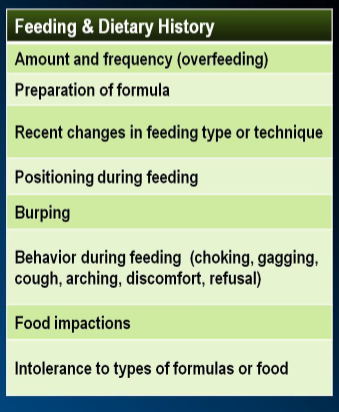 History of GER \GERD
Starting soon after birth
Non bilious vomiting
most of the time non projectile vomitus
After feeding
Milk or food content
Most of the time small amount
No fever ,  diarrhea or Jaundice,
If GER begins >6months not reflux!!
GERD
VS GER
Secondary GERD
Neurologic impairment
Cystic fibrosis
Esophageal atresia
Malrotation
Hiatal hernia
Prematurity
Family history of GERD
Disease in Lung ,esophagus  prematurity, family history
[Speaker Notes: bedifﬁculttodiagnoseGERDinneurologicallyimpaired children]
pH probe
To records the number and duration of acid reflux episodes 

If the infant has > 12 episodes  in 24-hours with decreased pH as detected by the probe, the infant is at risk of esophagitis

A nomal pH study dosen’t role out GER
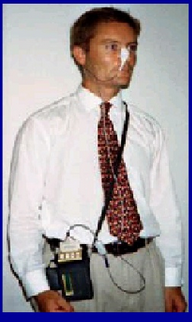 Gold standard in adult
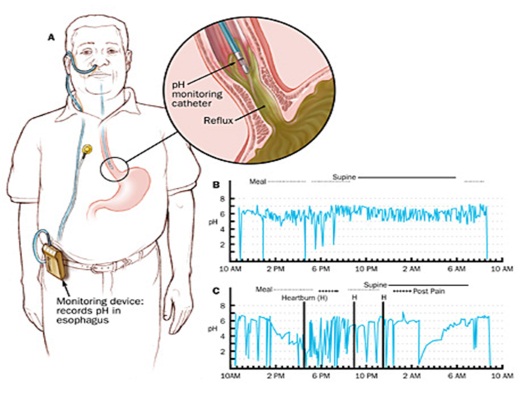 Probe inserted in nose and reaches LES to monitor pH for 24 hr, if less than 4  significant
Reflex index :no of times pH less than 4 (look at circles)
pH probe
Reﬂux index: percentage of study during which the pH is <4.0

Symptom index: the number of times a particular symptom associated with acid reﬂux occurs divided by the total number of times that particular symptom is recorded.
whenever he feel heartburn or vomiting he presses a button that measures pH at that time to see relation of theses symptoms to reflux
pH probes
false – since milk is alkaline
So used for older children
Can not detect non-acid reflux episodes

 Esophageal pH monitoring is effective also for evaluating the efficacy of acid suppression therapy.
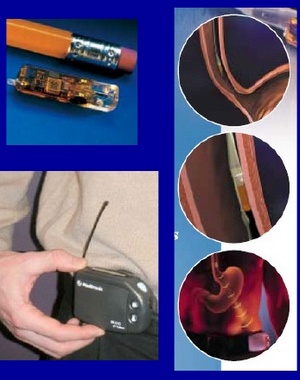 COMBINED MULTIPLE INTRALUMINAL IMPEDANCE AND PH MONITORING. (MII)
Detect acid, weak acids, and non acid reflux
So GOLD standard in infants!
Rembember:only used if complications present or other causes (not GERD)
Upper GI exam
To role out anatomic abnormalities in the vomiting child, such as pyloric stenosis, and esophageal stricture

Also shows motility disorders as achalasia

It should not be used to diagnose GERD because nonpathologic reﬂux frequently is detected during this study.
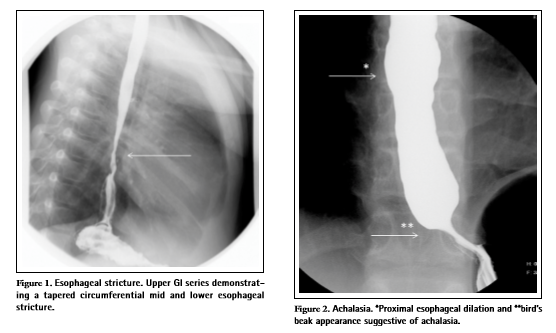 with biopsy Upper endoscopy
Can be used for diagnosis of esophagitis
Also used for diagnosis of PU, and Crohn disease
Barret esophagitis
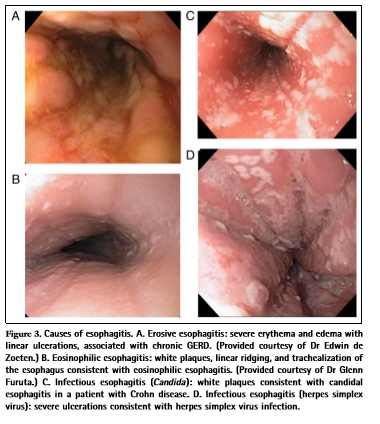 PU usually 2ry to other disease in pediatric
Nuclear scintigraphy
For GERD not reflux
Not routinely used
To see where the formula goes after normal feeding

An isotop labeled formula is given and baby is monitored for GER for 1 hour after feeding

Diagnostic if material is seen in the lung

Also used to assess gastric emptying
aspiration
Esophageal manometry
Assess esophageal peristalsis and LES pressures

Diagnosis of esophageal motility disorders, such as achalasia

Manometry can not be used to diagnose GERD or predict success with therapy because it cannot determine whether any reﬂux (acid or nonacid) or esophagitis is present.
Treatment of GER
although relives GER but has risk of sudden infant death
Elevation of head on bed
Don’t encourage sleeping on prone position
Thickening of formula, using 1-2 tablespoon  rice cereals, per ounce formula
AR formula
A trial of low allergy formula for 2 weeks ??
Avoid overfeeding
Anti reflux formula
Sudden infant death syndrome :1-prone position 
2- smoking
3-  sleep with his mother on the same bed
Reassure the family that its normal and is self limited
No role of medication!
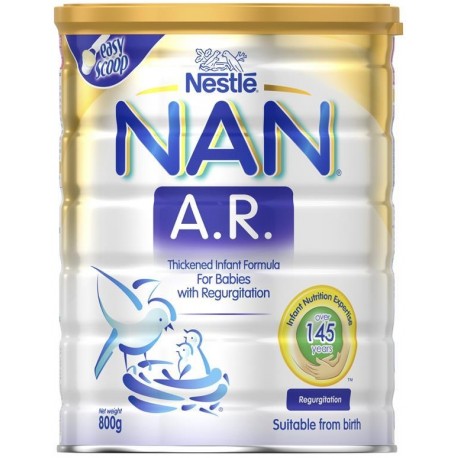 pharmacologic measures for GERD
When previous measures fail
esophagitis
PPI
Omeprazole
Lanzoprazole
Emeprazole
Pantoprazole
Rapeprazole
Proven to be safe from 1st day
pharmacologic measures
H2 blockers
Ranitidine
Famotidine
nizatidine

Prokinatics?  
Metochlopramide
Erythromycin
Safe in pt <1y
Increase risk of cancer so not found anymore
No evidence except if delayed gastric emptying
Increase motility not AB here
[Speaker Notes: Bethanechol
crisapride]
Surgical
FUNDOPLICATION: reserved for neurologically impaired patients
 Also for GERD complications refractory to management
Post operative risk of pneumonia is the same as  gastrojujenal feeding
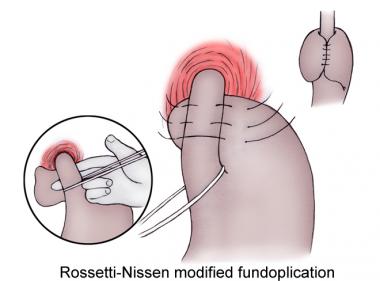 Alternative to fundoplication or combined (gastrojejunostomy (feeding tube))
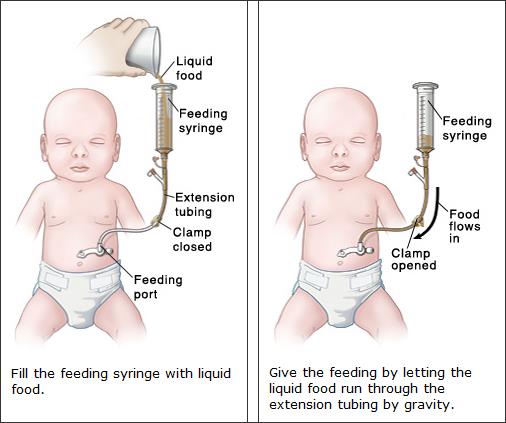